LA FAMILIA 9000 (9000,  9001 y 9004)
Área Académica: Licenciatura en Ingeniería Industrial


Profesor(a): Ing. María Magdalena Ramírez Ortega


Periodo: Enero-junio 2017
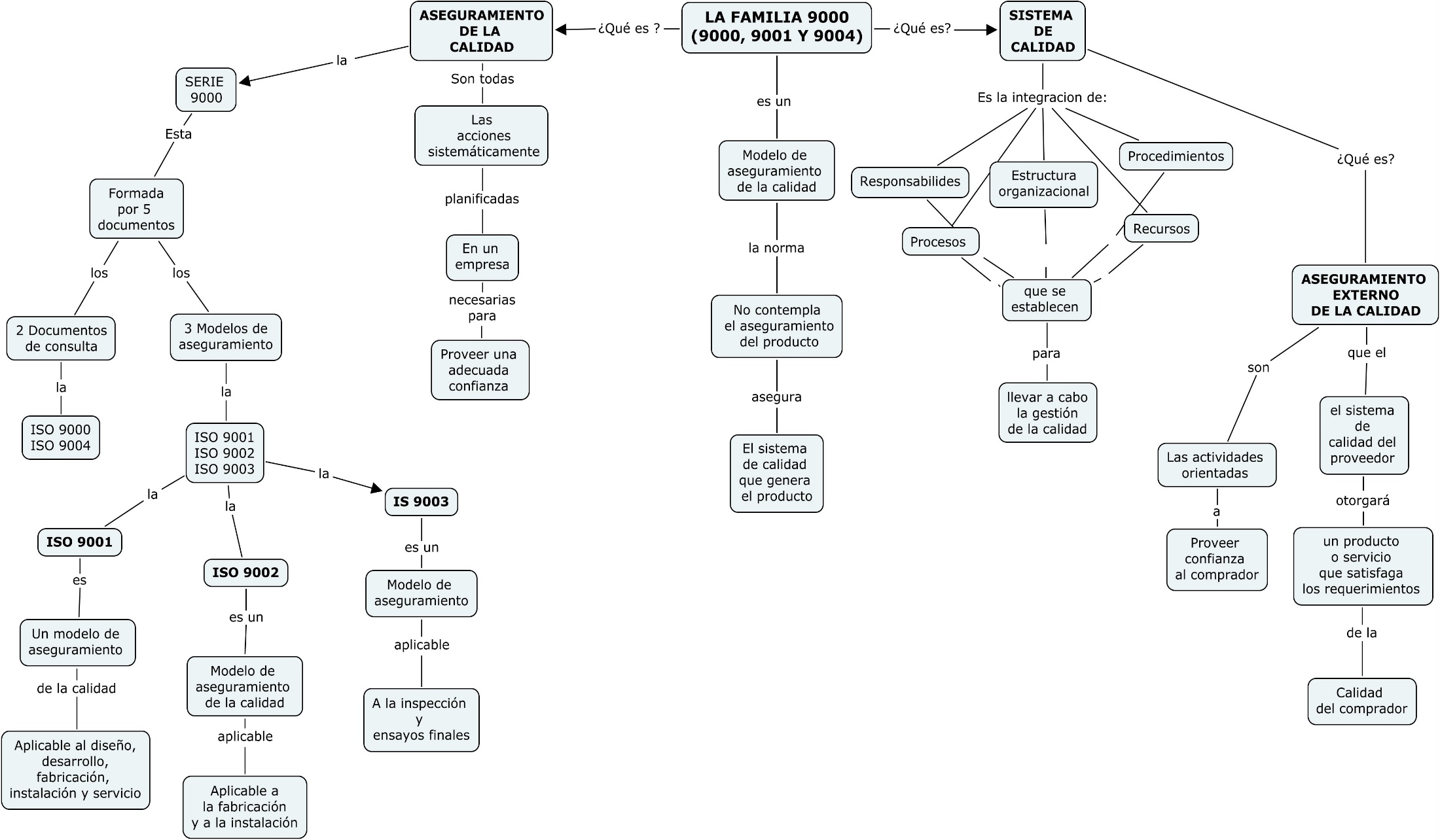 Referencias
ISO/IEC. (1993). ISO 9000 Compendium ANSI . 
James, L. (1992). ISO 9000 Preparing for registration . Marcel Dekker.
Peach, R. (1994). The ISO 9000 Handbook . CEEM information Services.
Rabbit , J., & Berg, P. (1993). ISO 9000 Book. Quality Resorces.